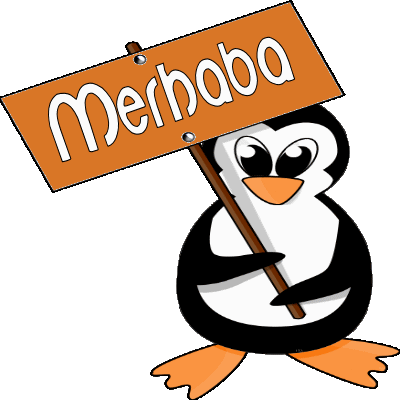 YAPI BAKIMINDAN FİİLLER
Fiiller de isim soylu kelimeler gibi yapı bakımından üçe ayrılır:
1.BASİT FİİLER
Yapım eki allamış, bir tek kelimeden oluşan, yani kök hâlindeki fillerdir.
Çoğunlukla tek hecelidir. Çok heceliler de vardır.
Fiil kökünden sonra bir tire işareti getirilerek ifade edilir.
Gel-, yaz-, oku-, sev-, kıvır-, çevir-, kavuş-...
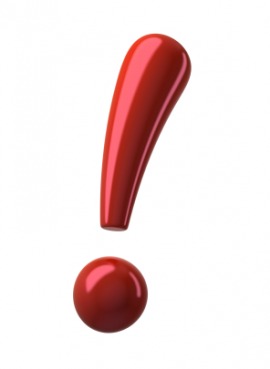 NOT:
Not: Tire işareti kullanılmaz da nokta veya ünlem kullanılırsa emir çekimi olur. Bu, bütün fiiller için geçerlidir:
ÖRNEK
Gel! Oku. Yaz!...
Dilimizde hem isim hem de fiil kökü olarak kullanılan kelimeler vardır ki bunlara sesteş kökler denir:
Ağrı, ağrı-; boya, boya-, tat, tat-, eski, eski-...
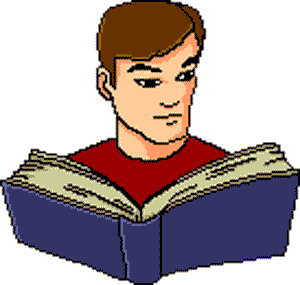 2. Türemİş Fİİller
İsim veya fiil kökleriyle yansımalardan, yapım ekleriyle türetilmiş fiillerdir.
Bunlara fiil gövdesi (tabanı) denir.
Ben-imse-, açık-la, mor-ar, av-la-, ince-l-, çat-la-, pat-la-, gür-le-, şırıl-da-, hav-la-, me-le-, fısıl-da-, kov-ala-, baş-la-t, uç-ur-, yat-ı-ş-, ak-ı-t-, düş-ü-r-, sev-in-...
3. Bİrleşİk Fİİller
Birden fazla kelimeden oluşan fiillerdir. Birleşik fiili oluşturan kelimeler biri veya her ikisi fiil olabilir. Ama en az biri fiil olmalıdır.


Yapılışına göre birleşik fiiller ikiye ayrılır:
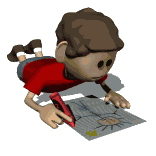 A. KURALLI BİRLEŞİK FİİLLER
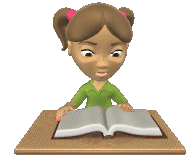 Yapılış şekilleri şunlardır:
Fiil + yardımcı fiil
Herhangi bir fiille “yazmak, vermek, bilmek, durmak, gelmek” yardımcı fiillerinden oluşur.
Bu yardımcı fiilleri kendi anlamlarını tamamen yitirir, “yeterlik, tezlik, sürerlik ve yaklaşma” olmak üzere dört anlam ifade eder
İki fiil arasına “-a,-e,-ı,-i,-o,-ö,-u,-ü” zarf-fiil eklerinden biri girer.
b. Anlamca KaynaşmIş Bİrleşİk Fİİller
Birleşik fiili oluşturan kelimelerden birinin veya tümünün anlam kaybetmesi ve kelimelerin anlamca kaynaşarak tamamen yeni ve farklı bir anlam kazanmaları sonucu oluşan birleşik fiillerdir.

Şu yollarla yapılır:
Gerçek anlamında bir isim + gerçek anlamının dışında bir fiil
kendini kaybetmek, hoşuna gitmek, para yemek, şehit düşmek, değer biçmek, deniz tutmak, hasta düşmek, kural koymak, öğüt vermek...
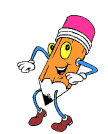 …
Gerçek anlamının dışında bir isim + gerçek anlamında bir fiil
gözünü korkutmak, bileğine güvenmek, ayağına gelmek...
Tümü gerçek anlamının dışında
tası tarağı toplamak, deliye dönmek, baş kaldırmak, kalp kırmak, elvermek, varsaymak, öngörmek, başvurmak, vazgeçmek, kan ağlamak, kafa tutmak, göze girmek, abayı yakmak, feleğin çemberinden geçmek...
NURSENA MUTLU10-C/55